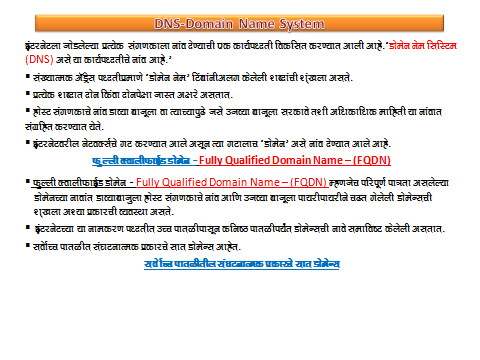 loksZPp ikrGhojhy la?kVukRed izdkjP;k MksesUlph ukos
Domain Name System-(DNS)
loksZPp ikrGhojhy la?kVukRed izdkjP;k MksesUlph ukos
mPp ikrGhojhy MksesUlph ukos  ¼nksu v{kjkauh funsZf’kr ns’kkaph ukos½